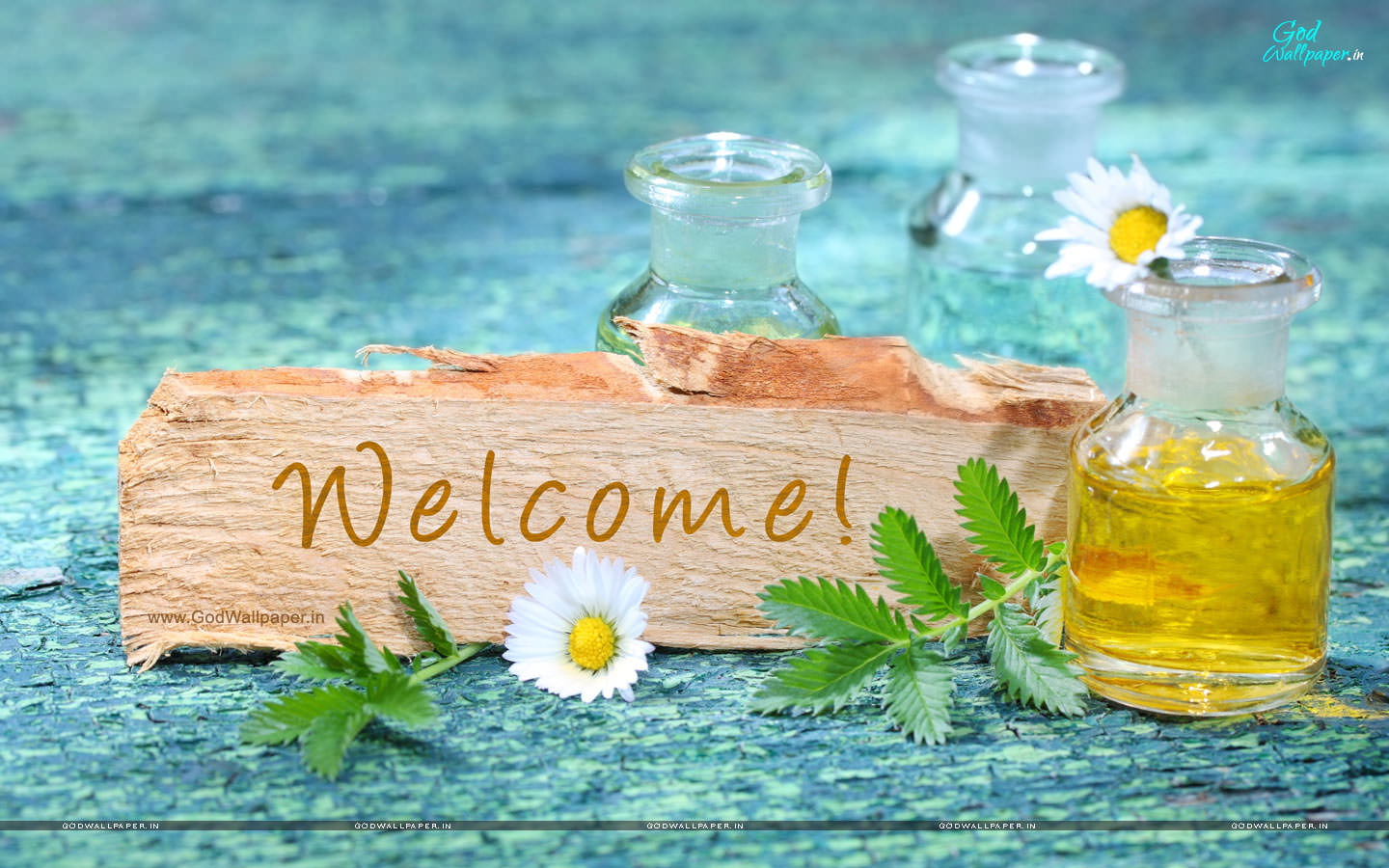 Qua đoạn clip sau, các em rút ra điều gì?
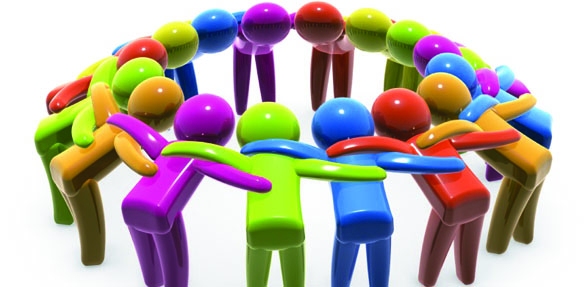 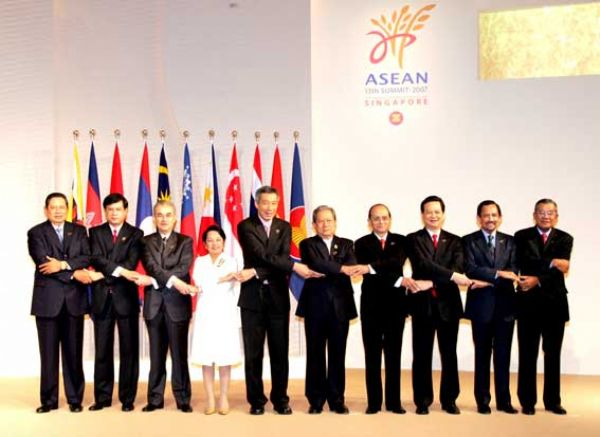 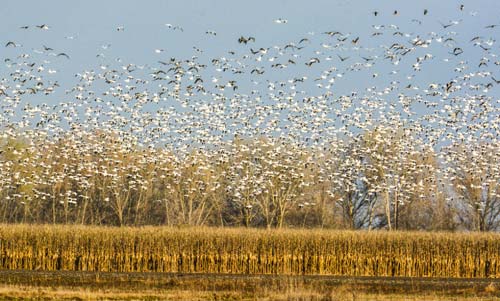 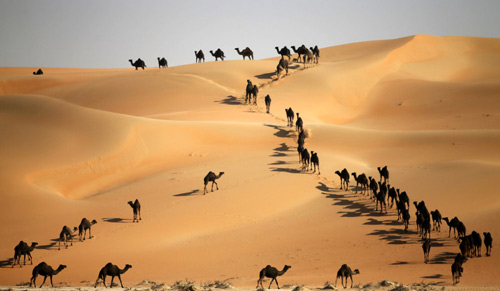 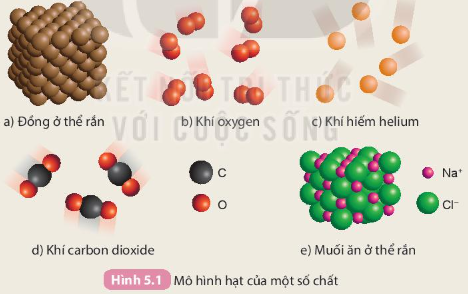 Tại sao các nguyên tử khác luôn kết hợp với nhau?
Trong tự nhiên
 Chỉ có các khí hiếm tồn tại ở dạng đơn nguyên tử bền vững

Còn nguyên tử của các nguyên tố khác thường có xu hướng kết hợp với nhau bằng các liên kết hóa học. 

Các liên kết hóa học được hình thành như thế nào?
Ne
O
O
Cl-
Na+
Tại sao khí hiếm như neon chỉ tồn tại độc lập?
[Speaker Notes: Nguyên tử của các nguyên tố khác có xu hướng tham gia liên kết hóa học để đạt được lớp electron ngoài cùng giống khí hiếm bằng cách nhường, nhận hay dùng chung các electron]
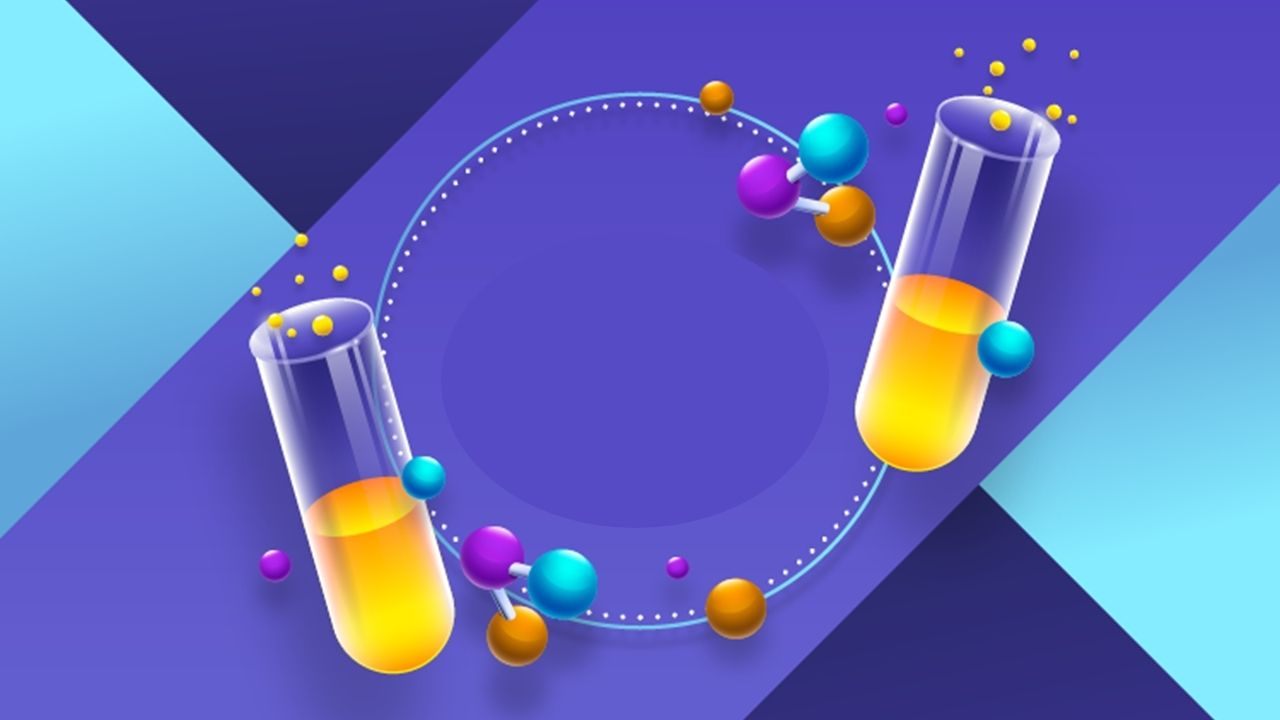 Tiết 23 - BÀI 6: 
GIỚI THIỆU VỀ LIÊN KẾT HOÁ HỌC
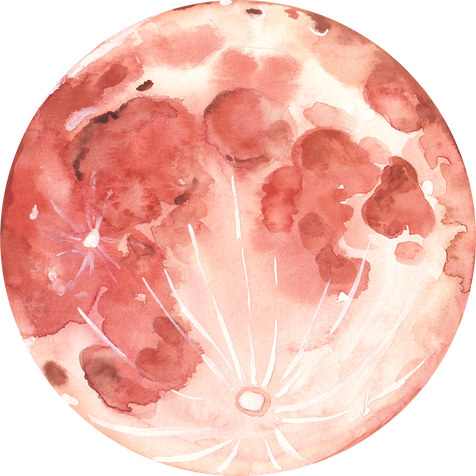 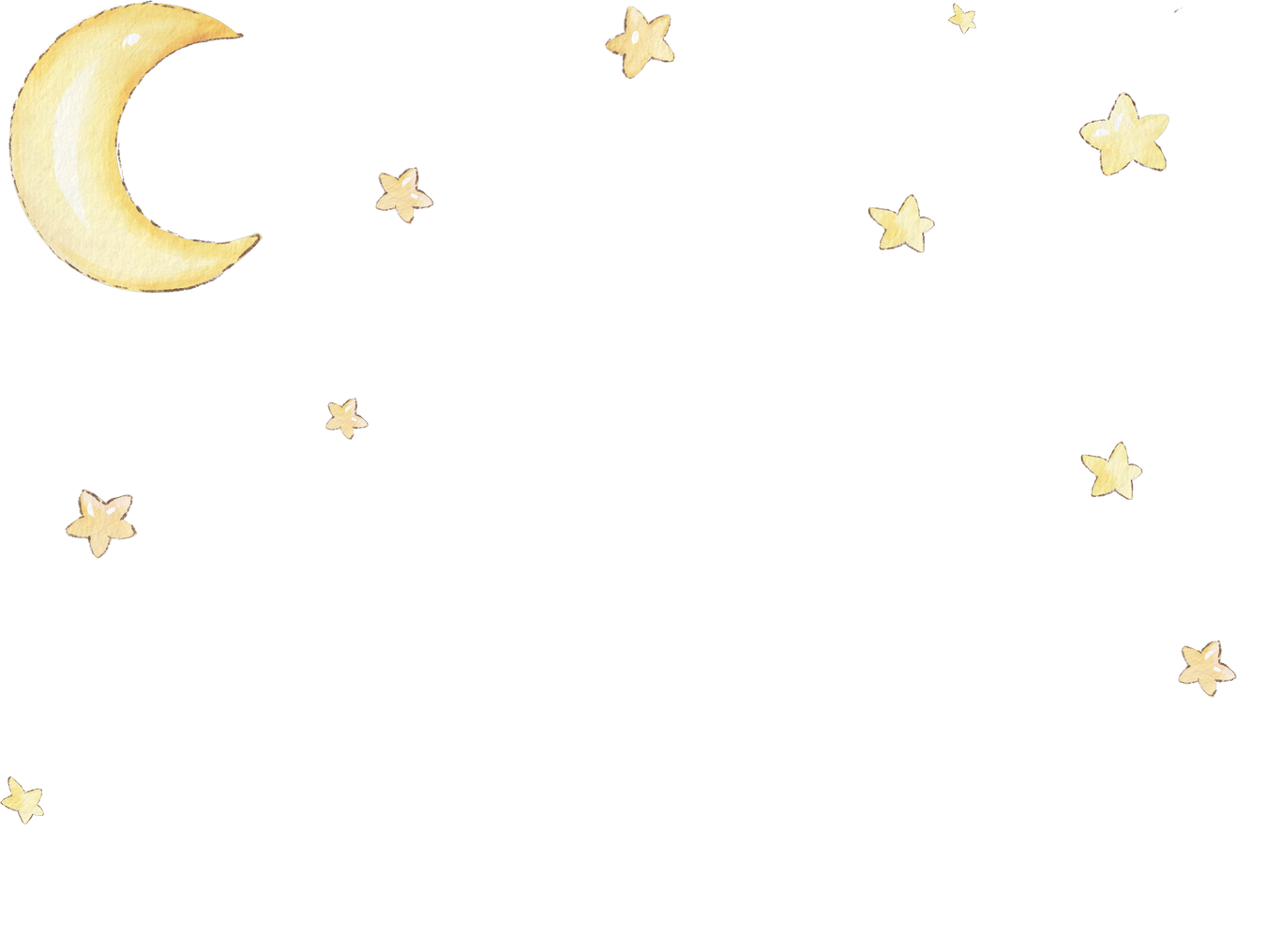 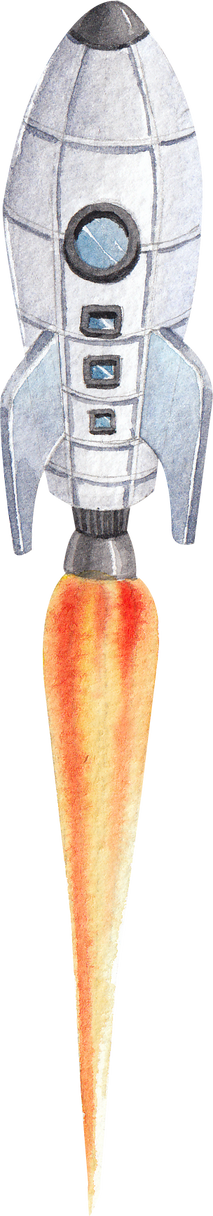 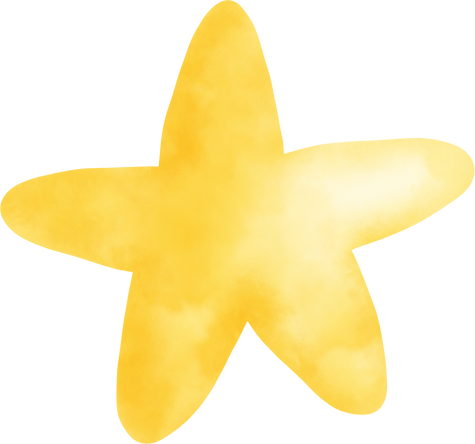 I. CẤU TRÚC ELECTRON BỀN VỮNG CỦA KHÍ HIẾM.
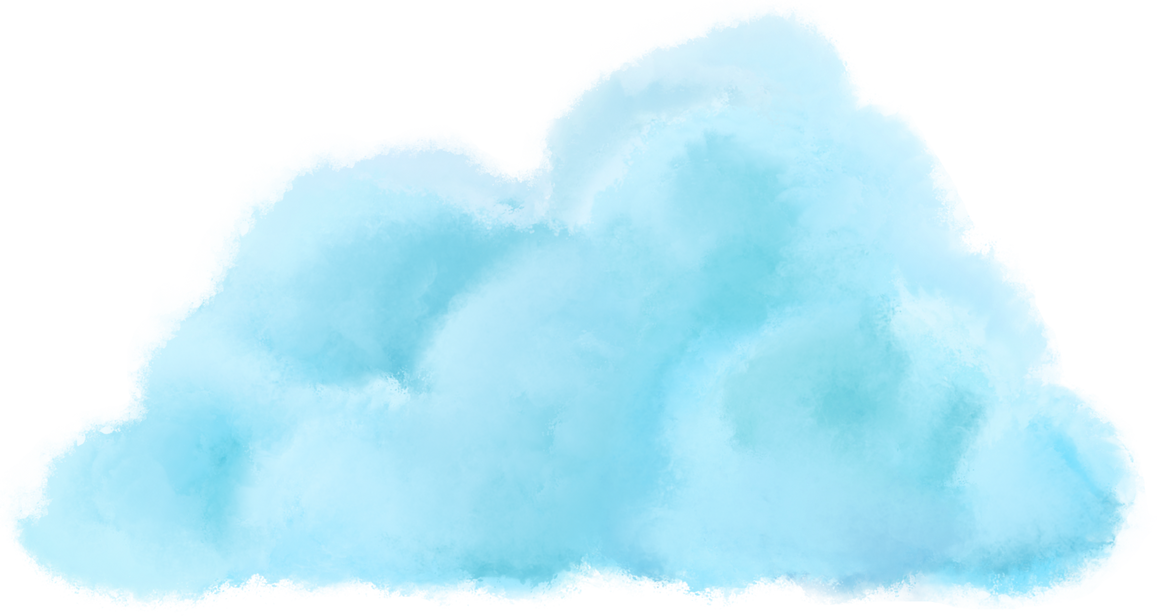 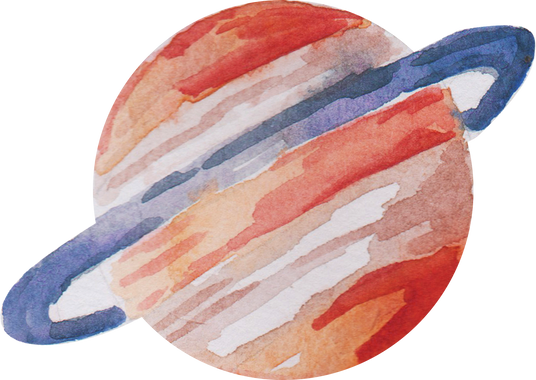 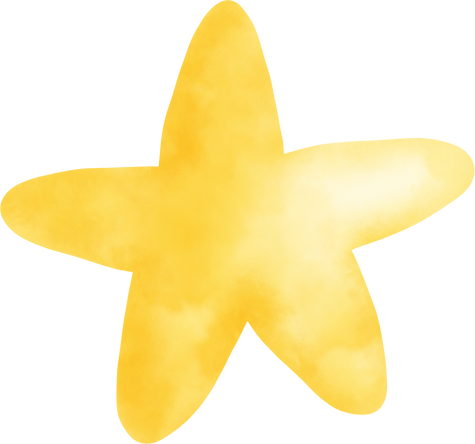 Trừ helium, vỏ nguyên tử của các nguyên tố còn lại có những điểm giống và khác nhau gì?
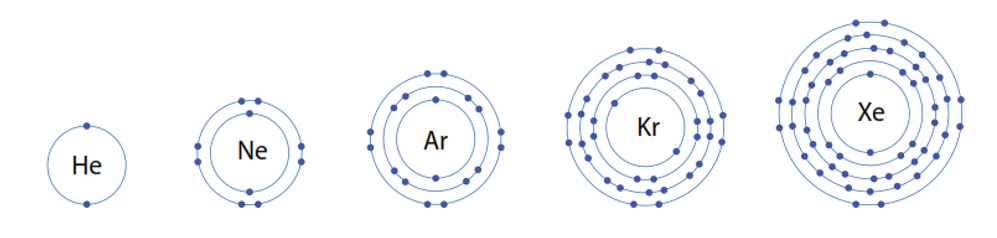 - Giống nhau: Đều có 8 electron ở lớp ngoài cùng.
- Khác nhau: Số lớp electron (tăng dần: 1 lớp, 2 lớp,…).
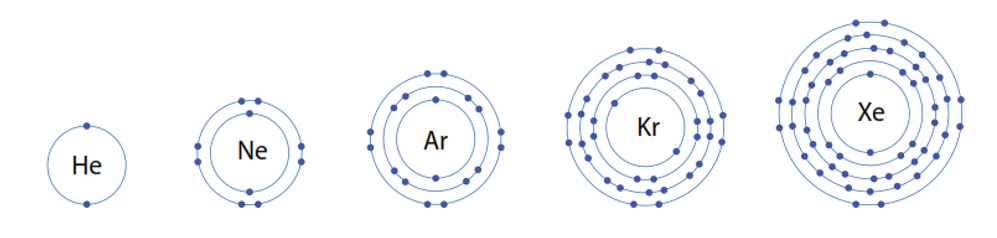 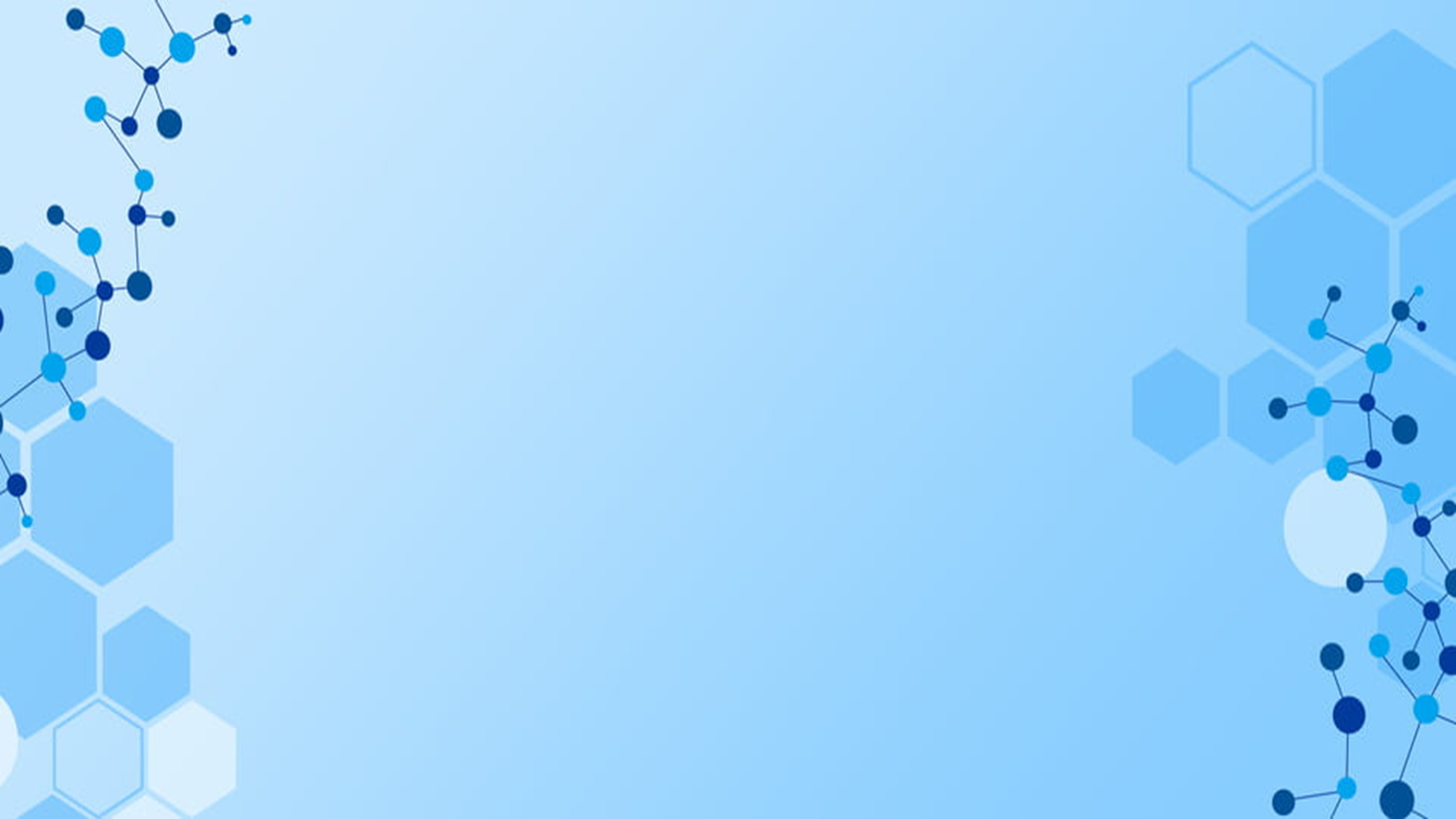 Các nguyên tử khí hiếm có cấu trúc electron bền vững: 
      có 8e lớp ngoài cùng (trừ He là 2e).
Các khí hiếm thường tồn tại dưới dạng đơn nguyên tử bền vững, khó bị biến đổi hoá học ở điều kiện thường.
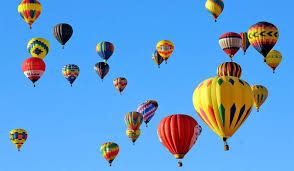 Khí helium rất khó cháy hay nổ, được sử dụng để bơm vào kinh khí cầu thay thế cho hydrogen (dễ gây cháy nổ)
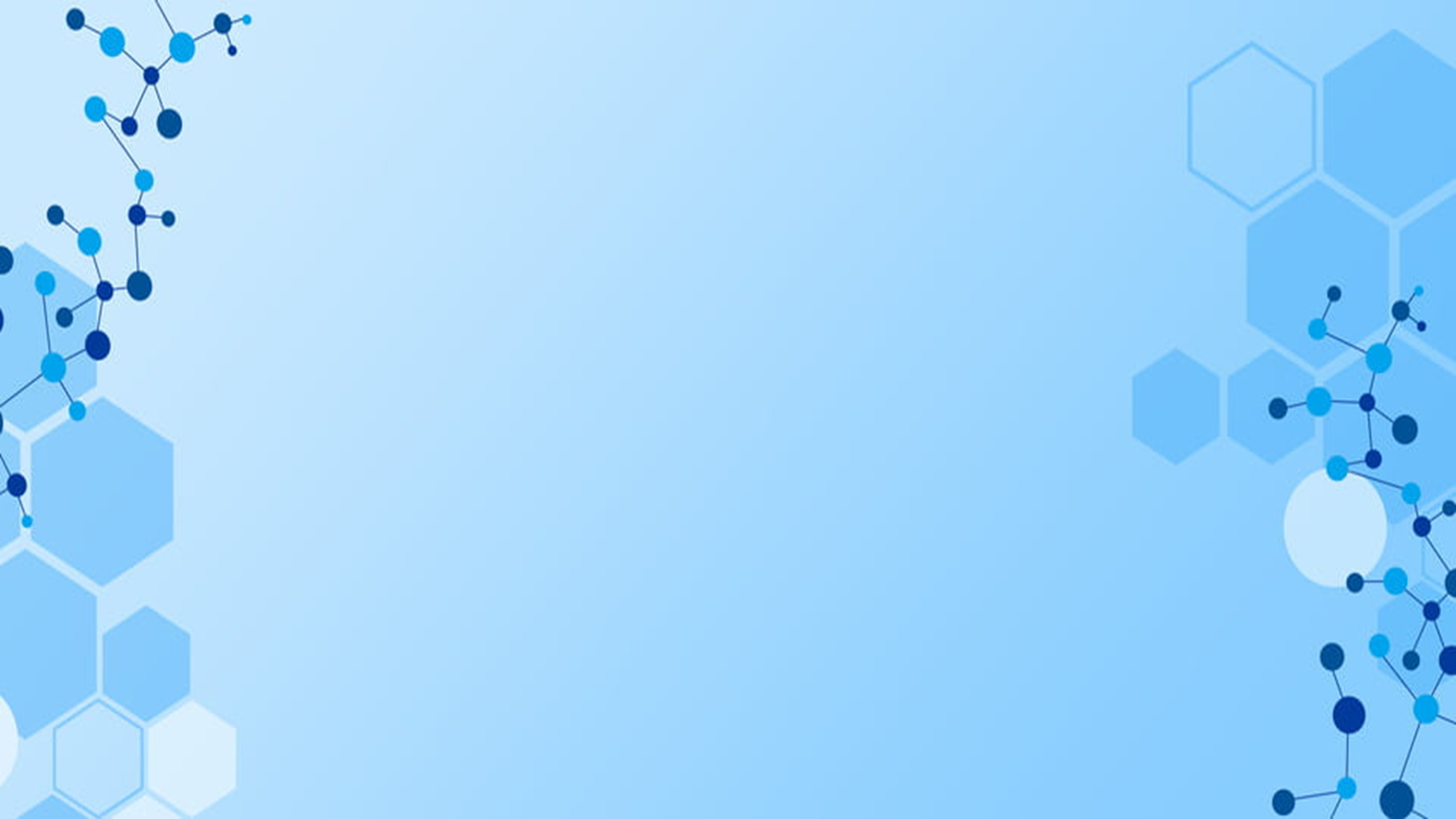 Nguyên tử của các nguyên tố khác có xu hướng tham gia liên kết hoá học để đạt được lớp electron ngoài cùng giống khí hiếm gần nhất trong bảng tuần hoàn bằng cách
Nhường electron
Nhận electron
Dùng chung electron
Nguyên tử
Nhường electron
Phần tử mang điện
(ion)
Nhận electron
Trung hòa về điện
Số p = Số e
Số p ≠ Số e
+
11+
12+
11+
12+
+   1e
Nguyên tử sodium (Na)
Ion sodium Na+
2+
+   2e
Nguyên tử magnesium (Mg)
Ion magnesium (Mg2+)
Phiếu học tập - Câu 2a:
- Quan sát hình ảnh, em hãy mô tả sự tạo thành ion sodium, ion magnesium.
- Nhận xét về số electron lớp ngoài cùng của các ion này và cho biết sự phân bố electron của 2 ion giống sự phân bố electron của nguyên tố khí hiếm nào?
8+
8+
+    1 e
Nguyên tử chlorine (Cl)
Ion chloride (Cl-)
2-
+ 17
+ 17
+   2 e
Nguyên tử oxygen (O)
Ion oxide (O2-)
Phiếu học tập - Câu 2b:
- Quan sát hình ảnh, em hãy mô tả sự tạo thành ion chloride, ion oxide.
- Nhận xét về số electron lớp ngoài cùng của các ion này và cho biết sự phân bố electron của 2 ion giống sự phân bố electron của nguyên tố khí hiếm nào?
11+
11+
Nguyên tử
Nhường electron
Ion dương
Số p > Số e
Số p = Số e
+
+
11p, 11e (3 lớp e)
11p, 10e (2 lớp e)
Na
Na+
Nhận xét: ion Na+ có cấu trúc electron bền vững của khí hiếm Ne
8+
8+
2-
+
8p, 8e
(2 lớp e)
8p, 10e
(2 lớp e)
O
O2-
- Ion O2- có cùng cấu trúc electron bền vững của khí hiếm Ne
Nguyên tử
Nhận electron
Ion âm
Số p < Số e
Số p = Số e
PHT - Câu 3: 
a. Hãy xác định vị trí của aluminium trong bảng tuần hoàn và vẽ sơ đồ tạo thành ion aluminium từ nguyên tử aluminium.
b. Hãy xác định vị trí của sulfur trong bảng tuần hoàn và vẽ sơ đồ tạo thành ion sulfide (S2-) từ nguyên tử sulfur.

Bài tập vận dụng: 
Ion X2- có tổng số hạt là 50. Trong đó hạt mang điện nhiều hơn hạt không mang điện là 18. Xác định X.
13+
13+
3+
+
13p, 10e
(2 lớp e)
13p, 13e
(3 lớp e)
Al3+
Al
Nhận xét: Ion Al3+ có cùng cấu trúc electron bền vững của khí hiếm Ne
THANK YOU !!!
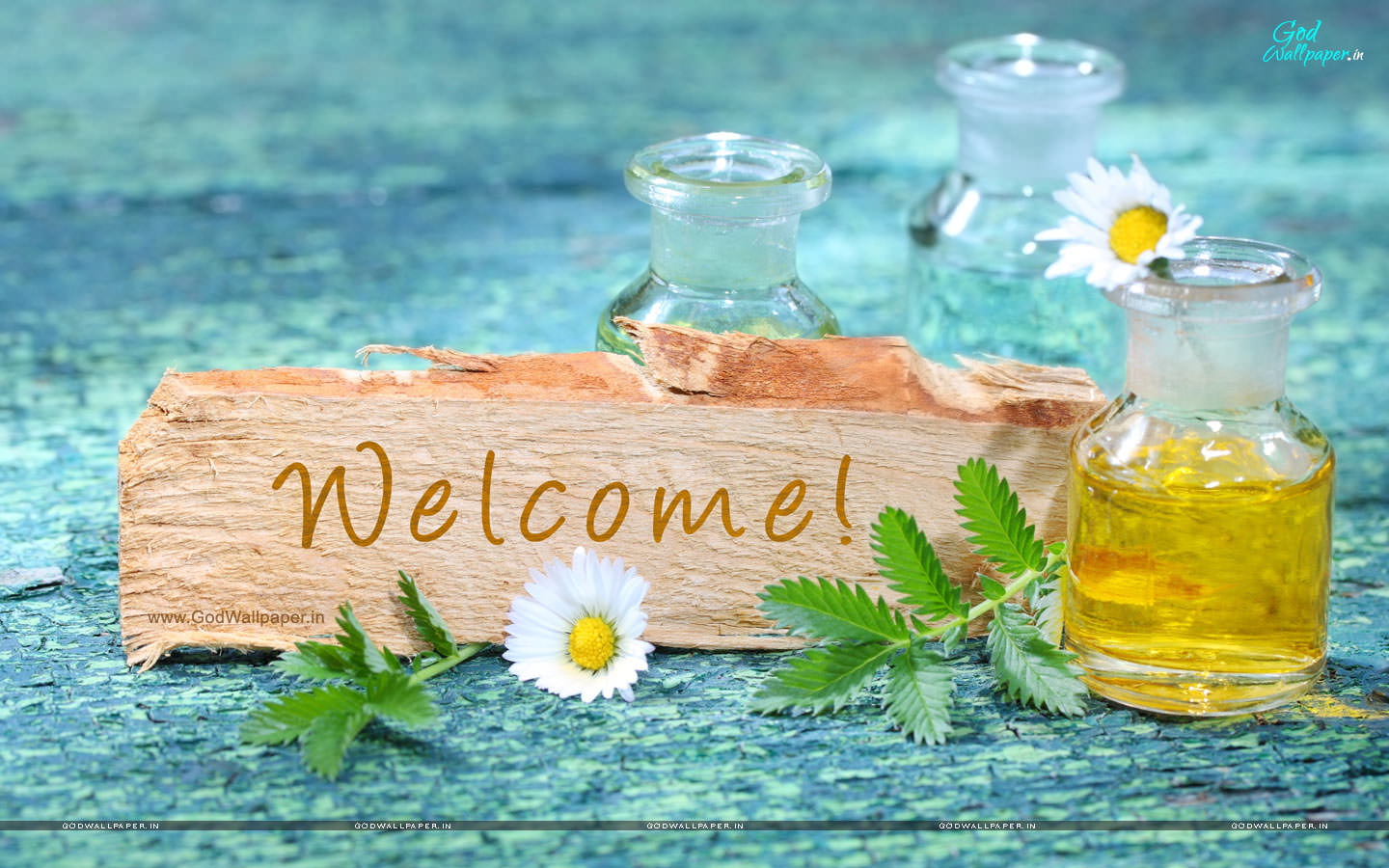 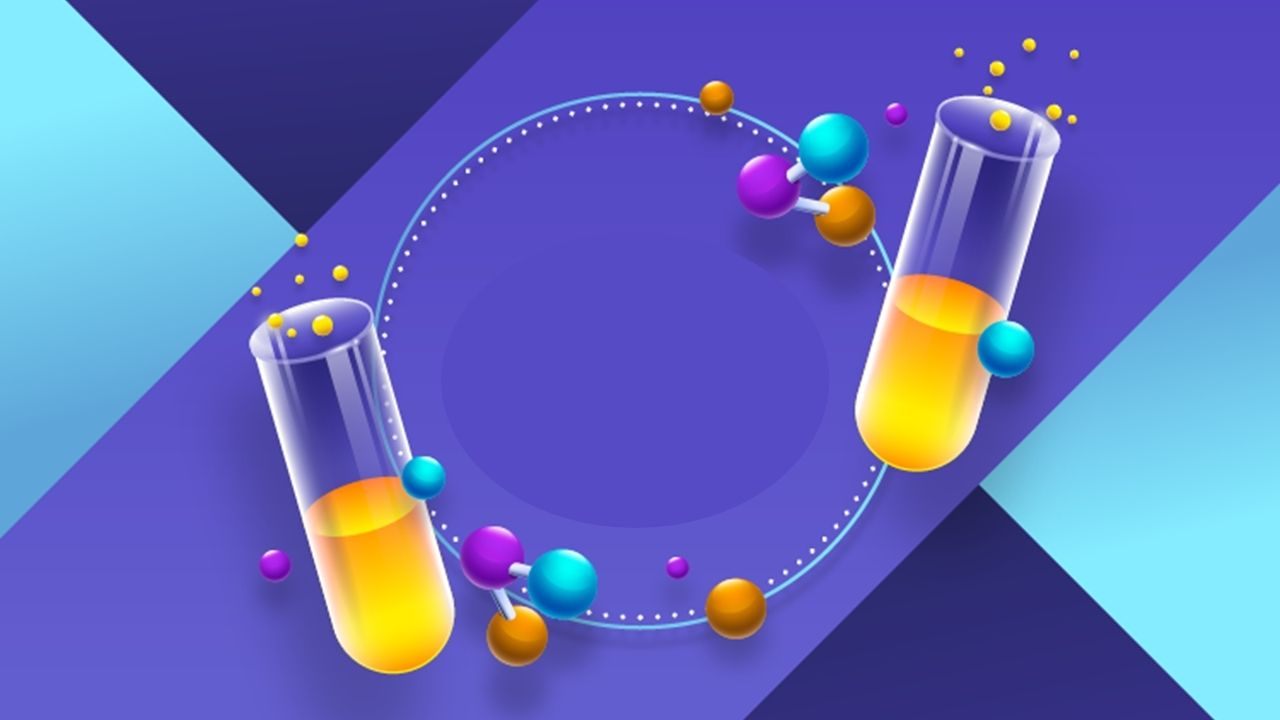 Tiết 24 - BÀI 6: 
GIỚI THIỆU VỀ LIÊN KẾT HOÁ HỌC
(2)
Câu 1. 
Ở điều kiện thường, đơn chất tồn tại dưới dạng đơn nguyên tử bền vững là
B
C
D
A
Tất cả 
đơn chất
Kim loại
Khí hiếm
Phi kim
Đáp án: B
Câu 2. 
Cấu trúc electron bền vững của khí hiếm
B
D
A
C
Có 2e lớp ngoài cùng
Có 8e lớp ngoài cùng
Có 8e lớp ngoài cùng và 2e của He
Có 7e lớp ngoài cùng
Đáp án: C
Câu 3. 
Các nguyên tử liên kết với nhau để:
B
C
D
A
Đạt cấu trúc e bền vững của nguyên tử khí hiếm.
Tạo thành chất rắn
Tạo thành hợp chất
Tạo thành chất khí
Đáp án: D
Na+
Câu 4. 
Nguyên tử Na (có Z = 11) 
khi nhường đi 1e 
tạo thành ion
D
B
C
A
Na10-
Na-
Na10+
Đáp án: A
Câu 5. 
Nguyên tử Mg trở thành ion Mg2+ khi
A
B
C
D
Nhận thêm 1e.
Nhận thêm 2e
Nhường đi 2e
Nhường đi 1e
Đáp án: C
O2+
Câu 6. 
Nguyên tử O (Z = 8) 
khi nhận thêm 2e 
tạo thành ion
D
B
C
A
O+2
O2-
O-2
Đáp án: B
Câu 7. 
Nguyên tử S trở thành ion S2- khi
A
B
C
D
Nhận thêm 1e.
Nhận thêm 2e
Nhường đi 2e
Nhường đi 1e
Đáp án: B
II. 
LIÊN KẾT ION
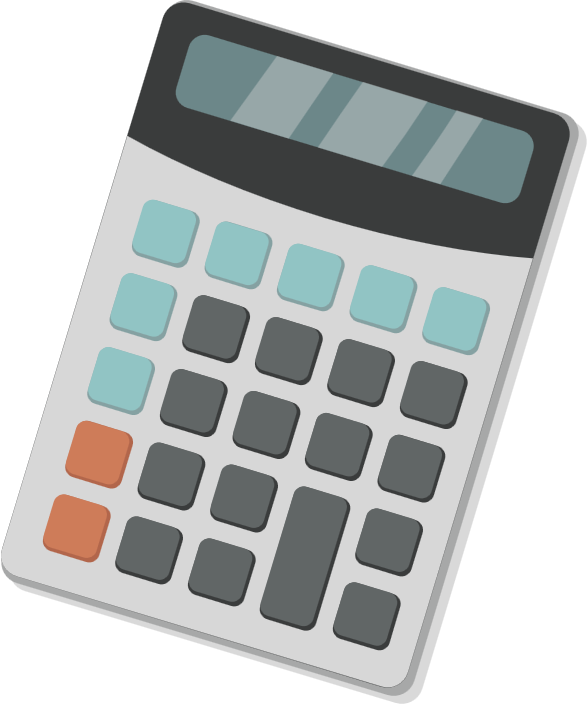 17+
11+
Sự hình thành liên kết ion trong phân tử NaCl
-
+
LIÊN KẾT ION
Na
Na+ +  Cl–   NaCl
Cl
Na+
Cl–
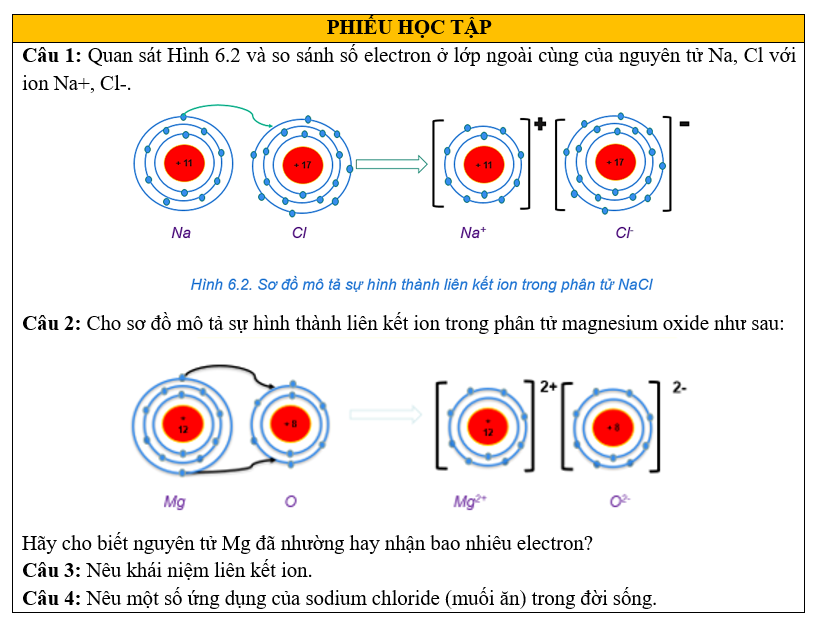 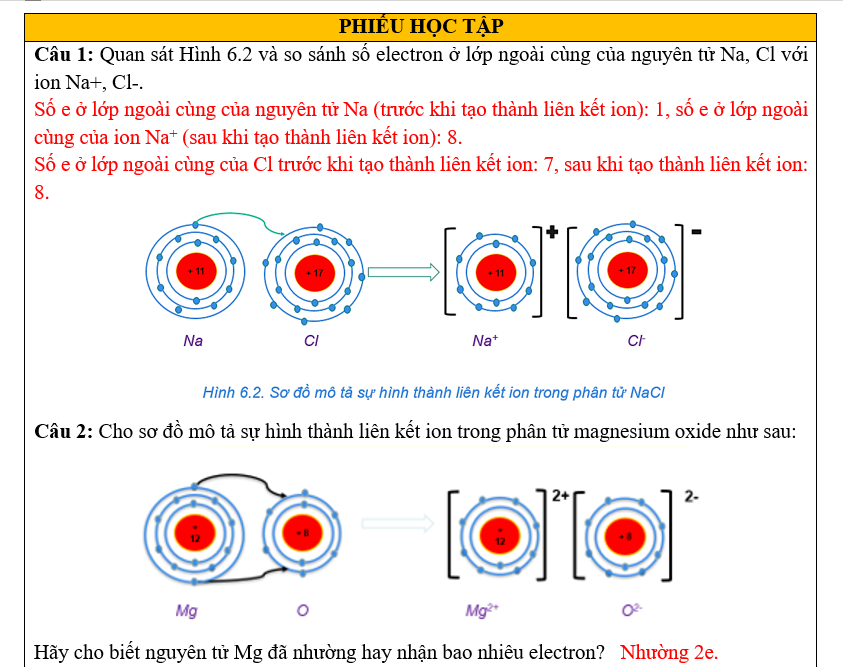 Na+
Cl-
Na
Cl
Hình 6.2. Sơ đồ mô tả sự hình thành liên kết ion trong phân tử NaCl
+ 11
+ 17
+ 17
+ 11
+ 17
+ 17
Tổng quát
Kim loại       +       Phi kim  
nhường e                                   nhận e

ion dương   hút   ion âm   LK trong hợp chất ion
Liên kết ion là liên kết được hình thành bởi lực hút tĩnh điện giữa các ion mang điện tích trái dấu
Các hợp chất ion (muối ăn…) là chất rắn ở điều kiện thường, khó bay hơi, khó nóng chảy, khi tan trong nước tạo thành dung dịch dẫn được điện.
Luyện tập
Số electron ở lớp ngoài cùng của nguyên tử K và F lần lượt làm 1 và 7. Hãy cho biết khi K kết hợp với F để tạo thành phân tử potassium fluoride, nguyên tử K cho hay nhận bao nhiêu electron. Vẽ sơ đồ tạo thành liên kết trong phân tử potassium fluoride.
Vận dụng
Tại sao nước tinh khiết hầu như không dẫn điện, nhưng nước biển lại dẫn được điện?
Thank you!
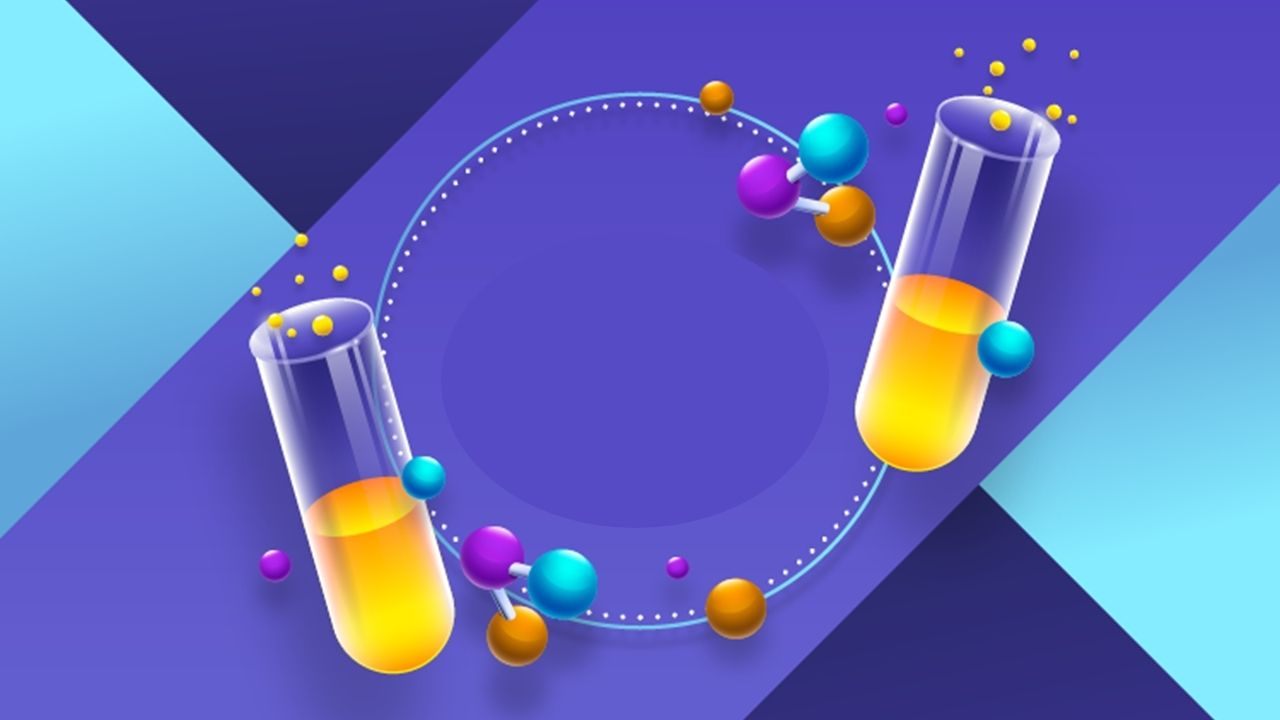 Tiết 25 - BÀI 6: 
GIỚI THIỆU VỀ LIÊN KẾT HOÁ HỌC
(3)
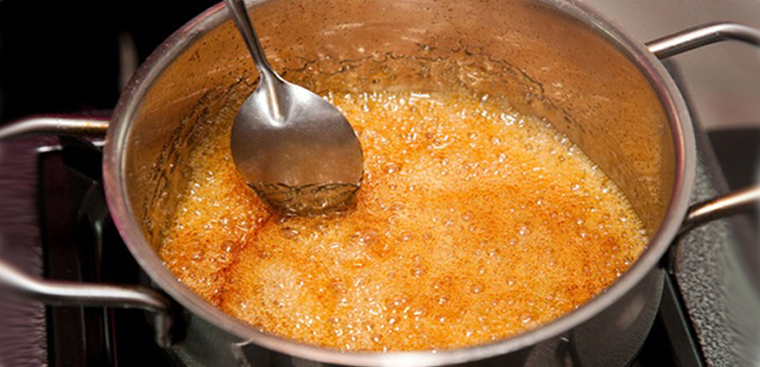 Tại sao khi cho đường ăn vào chảo rồi đun nóng sẽ thấy đường ăn nhanh chóng chuyển từ thể rắn sang thể lỏng làm như vậy với muối ăn thấy muối ăn vẫn ở thể rắn?
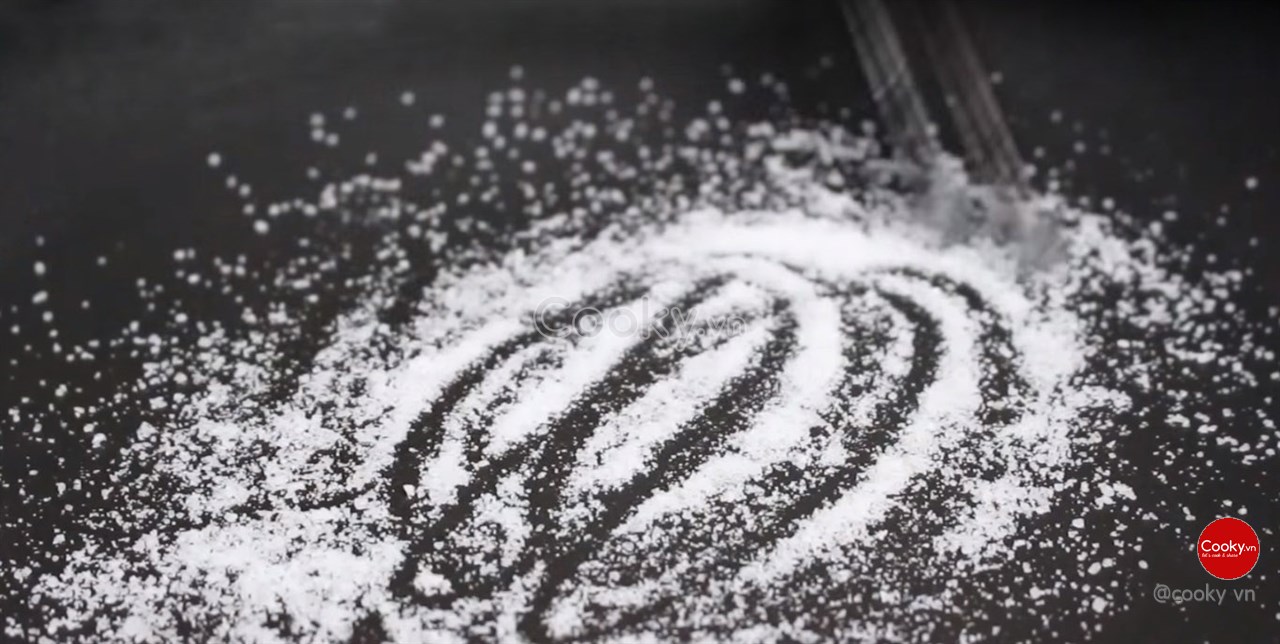 III. 
LIÊN KẾT CỘNG HÓA TRỊ
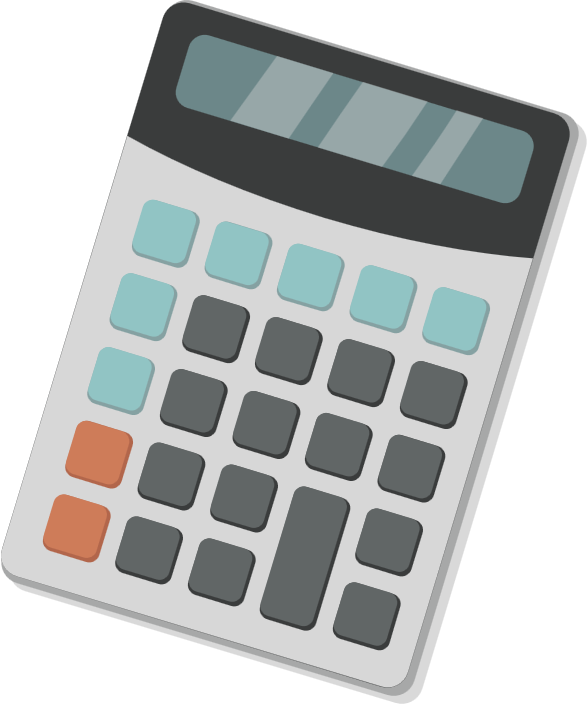 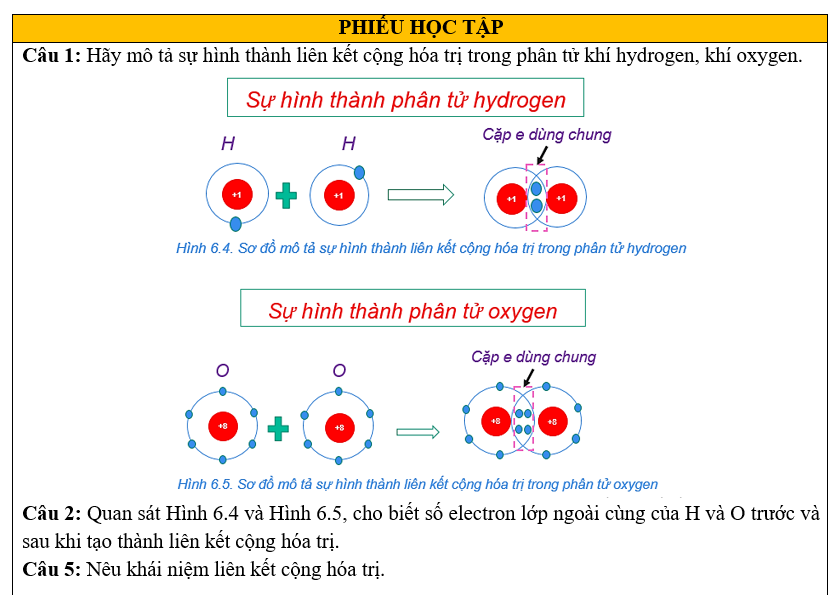 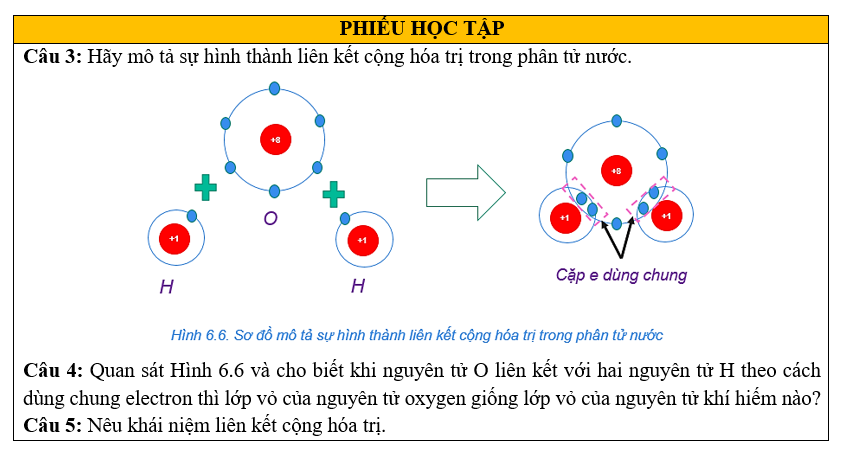 Sự hình thành phân tử hydrogen
H
H2
H
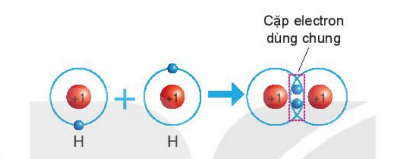 Sự hình thành phân tử hydrogen
+8
+8
O
O2
O
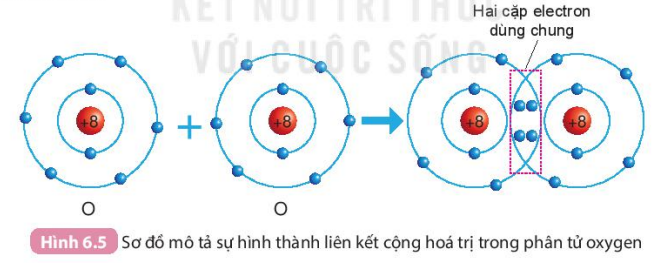 Sự hình thành phân tử nước
+8
+1
+1
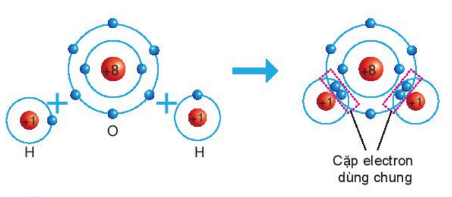 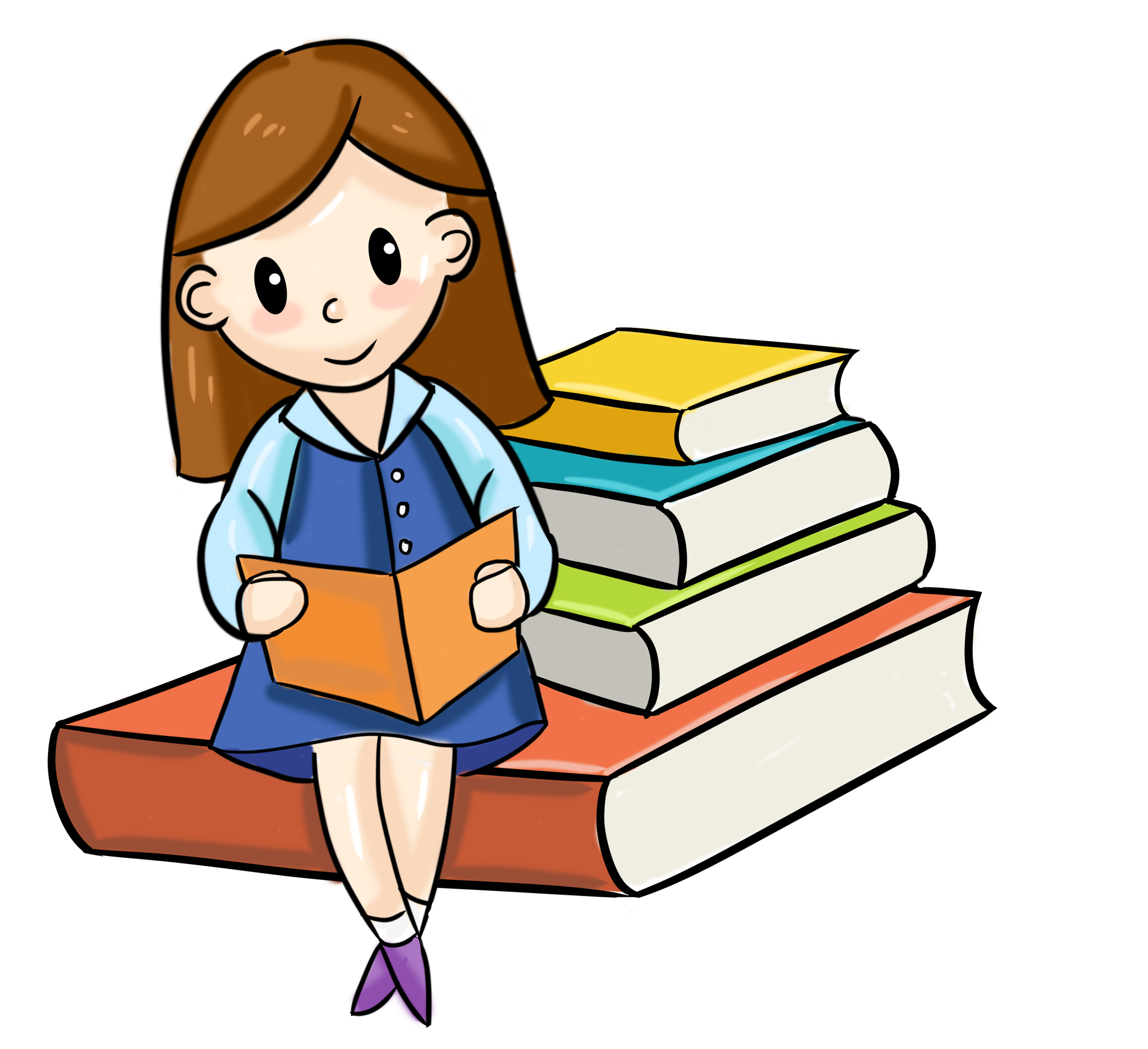 - Liên kết cộng hoá trị được tạo nên do sự dùng chung một hay nhiều cặp electron.
- Thường gặp trong nhiều phân tử hình thành giữa các nguyên tử phi kim (N2; O2; HCl, NH3, CO2…)
- Các chất cộng hóa trị có thể là chất khí chất lỏng hay chất rắn; có nhiệt độ nóng chảy và nhiệt đôi thấp
Luyện tập
Câu 1. Hãy mô tả sự hình thanh liên kết cộng hóa trị trong phân tử khí chlorine, khí nitrogen.
Phân tử khí chlorine:
Mỗi nguyên tử Cl có 7 e ở lớp ngoài cùng. Trong phân tử Cl2, mỗi nguyên tử Cl góp 1 e ở lớp ngoài cùng của nó tạo thành 1 cặp e dùng chung. Như vậy mỗi nguyên tử Cl đều có 8 e lớp ngoài cùng giống khi hiếm Ar.
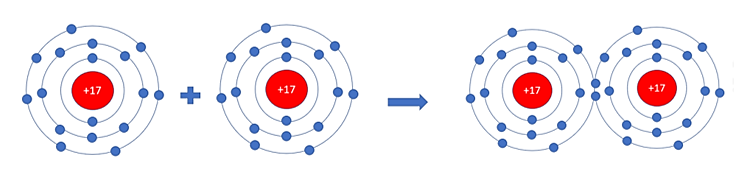 Luyện tập
Câu 1. Hãy mô tả sự hình thanh liên kết cộng hóa trị trong phân tử khí chlorine, khí nitrogen.
Phân tử khí nitrogen
Mỗi nguyên tử N có 5 e ở lớp ngoài cùng. Trong phân tử N2, mỗi nguyên tử N góp 3 e ở lớp ngoài cùng để tạo thành 3 cặp e dùng chung. Như vậy mỗi nguyên tử N đều có 8 e lớp ngoài cùng giống khi hiếm Ne.
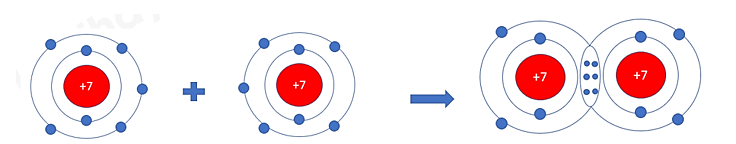 Luyện tập
Câu 2. Hãy mô tả sự hình thanh liên kết cộng hóa trị trong phân tử carbon dioxide.
Phân tử khí carbon dioxide
Mỗi nguyên tử C có 4 e ở lớp ngoài cùng, nguyên tử O có 6 e ở lớp ngoài cùng. Trong phân tử CO2, nguyên tử C nằm ở giữa 2 nguyên tử O, góp 4 e ở lớp ngoài cùng của nó với 2 nguyên tử O. Mỗi nguyên tử O góp 2 e ở lớp ngoài cùng của nó với nguyên tử C. Như vậy, có 4 cặp e dùng chung giữa nguyên tử C với hai nguyên tử O. Nguyên tử C và các nguyên tử O đều có 8 e lớp ngoài cùng giống khi hiếm Ne.
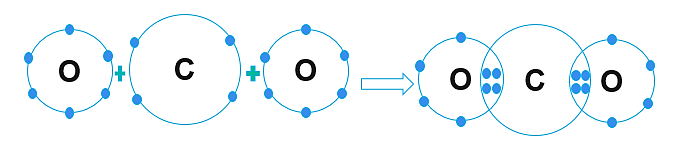 Vận dụng
Tại sao nước tinh khiết hầu như không dẫn điện, nhưng nước biển lại dẫn được điện?
 Nước tinh khiết là H2O – hợp chất cộng hóa trị còn nước biển có chứa NaCl – hợp chất ion nên dẫn được điện.
Thank you!